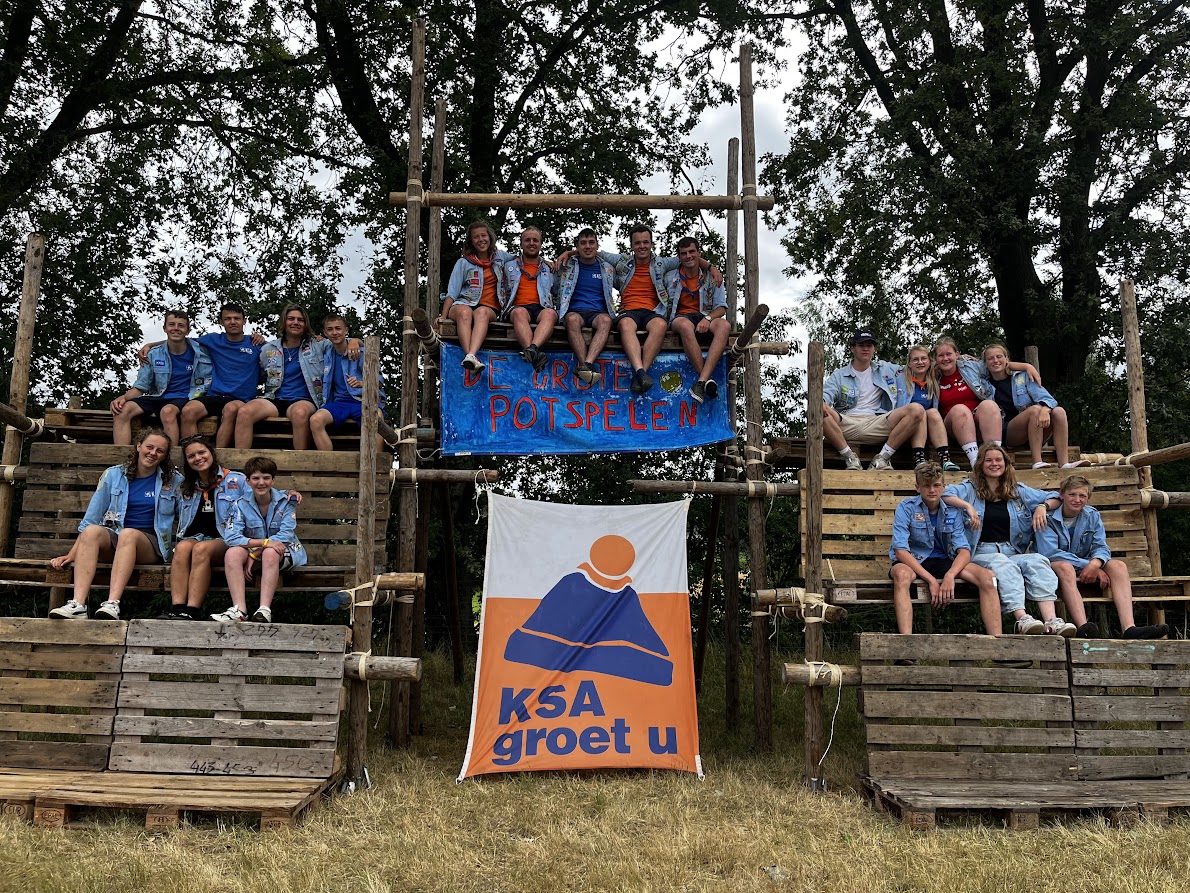 JONGHERNIEUWERS
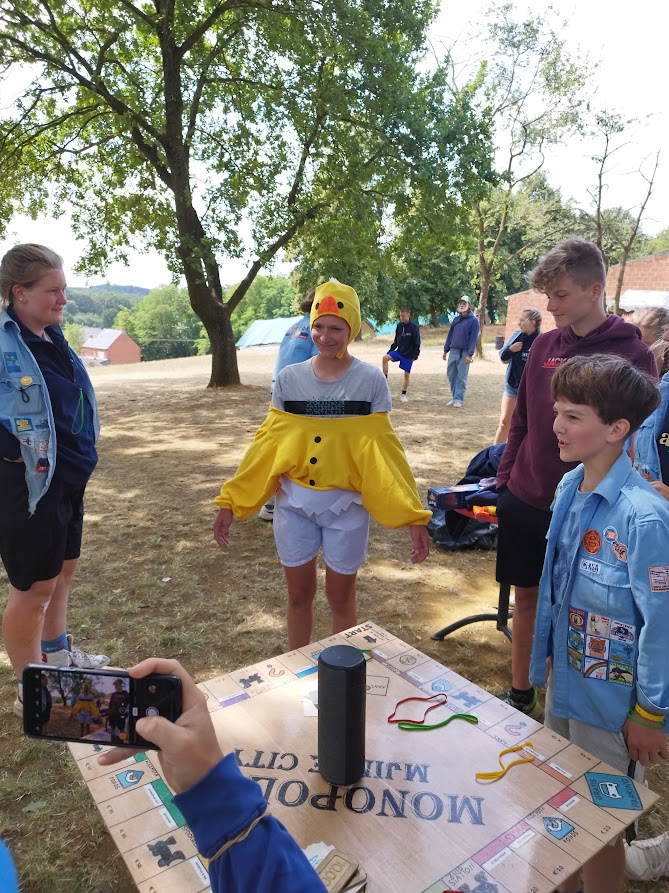 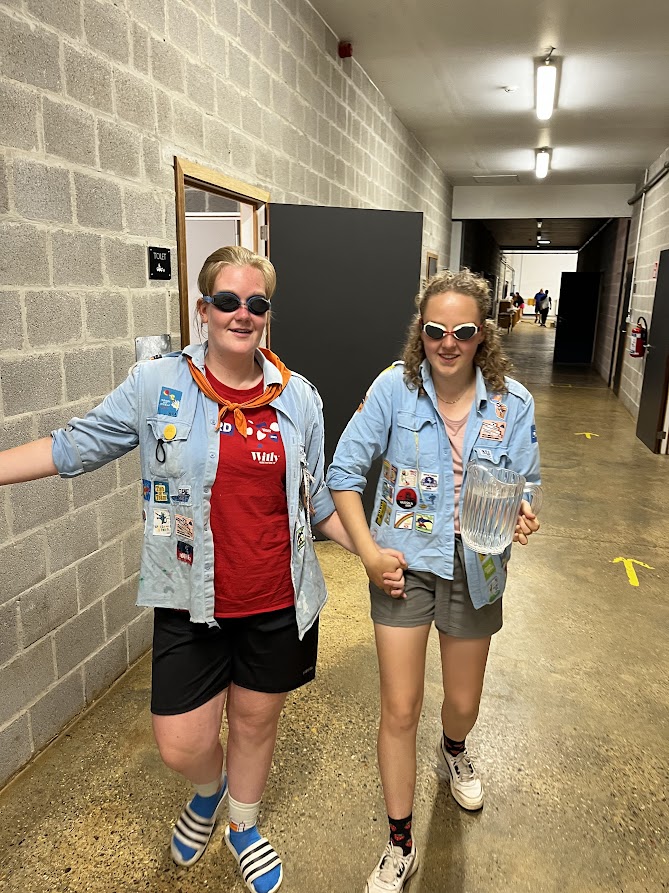 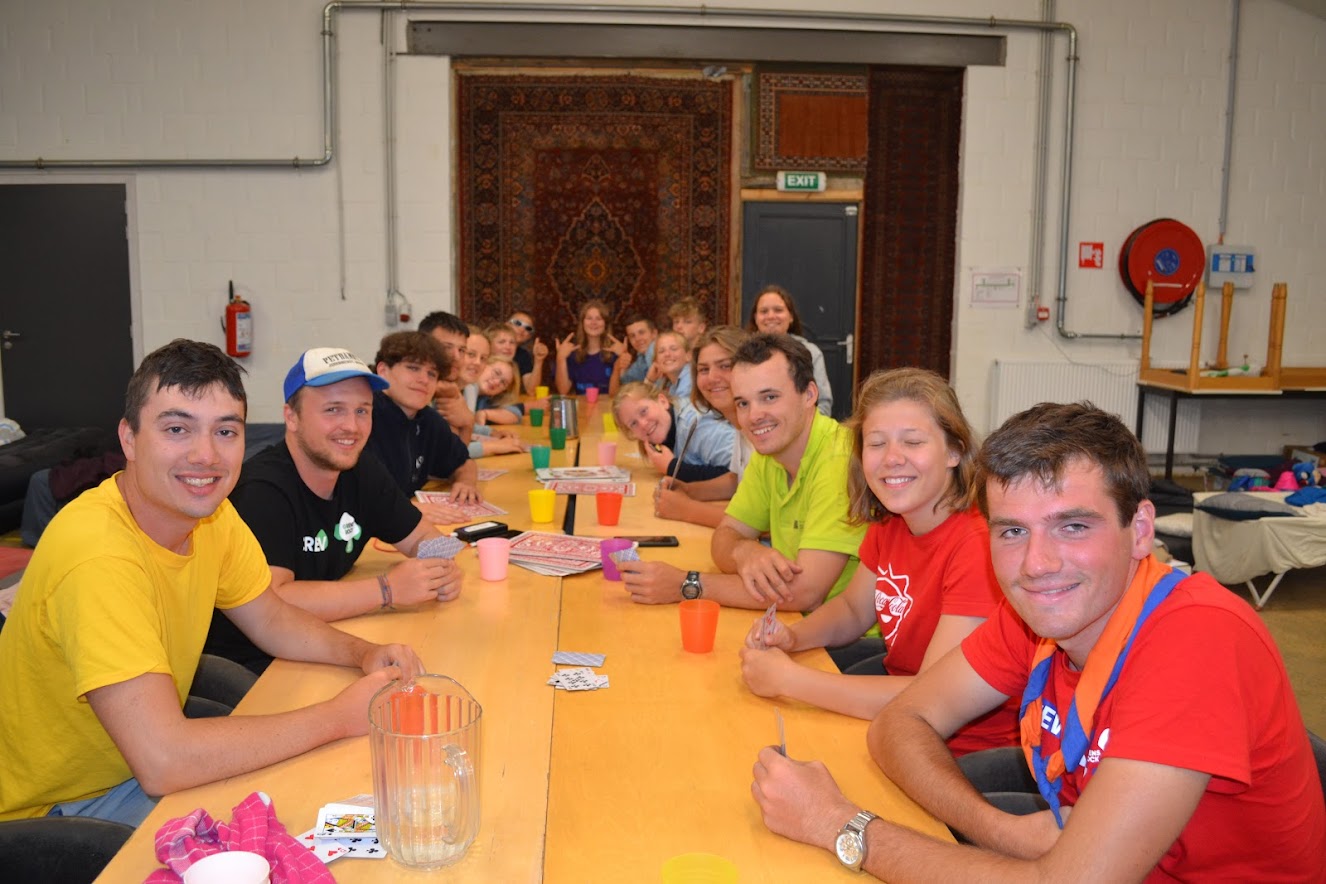 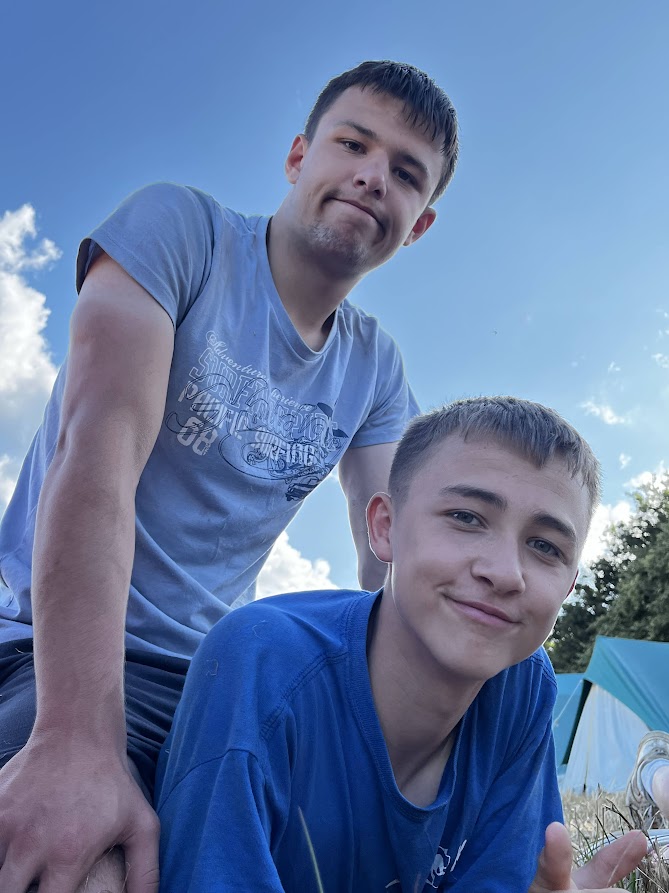 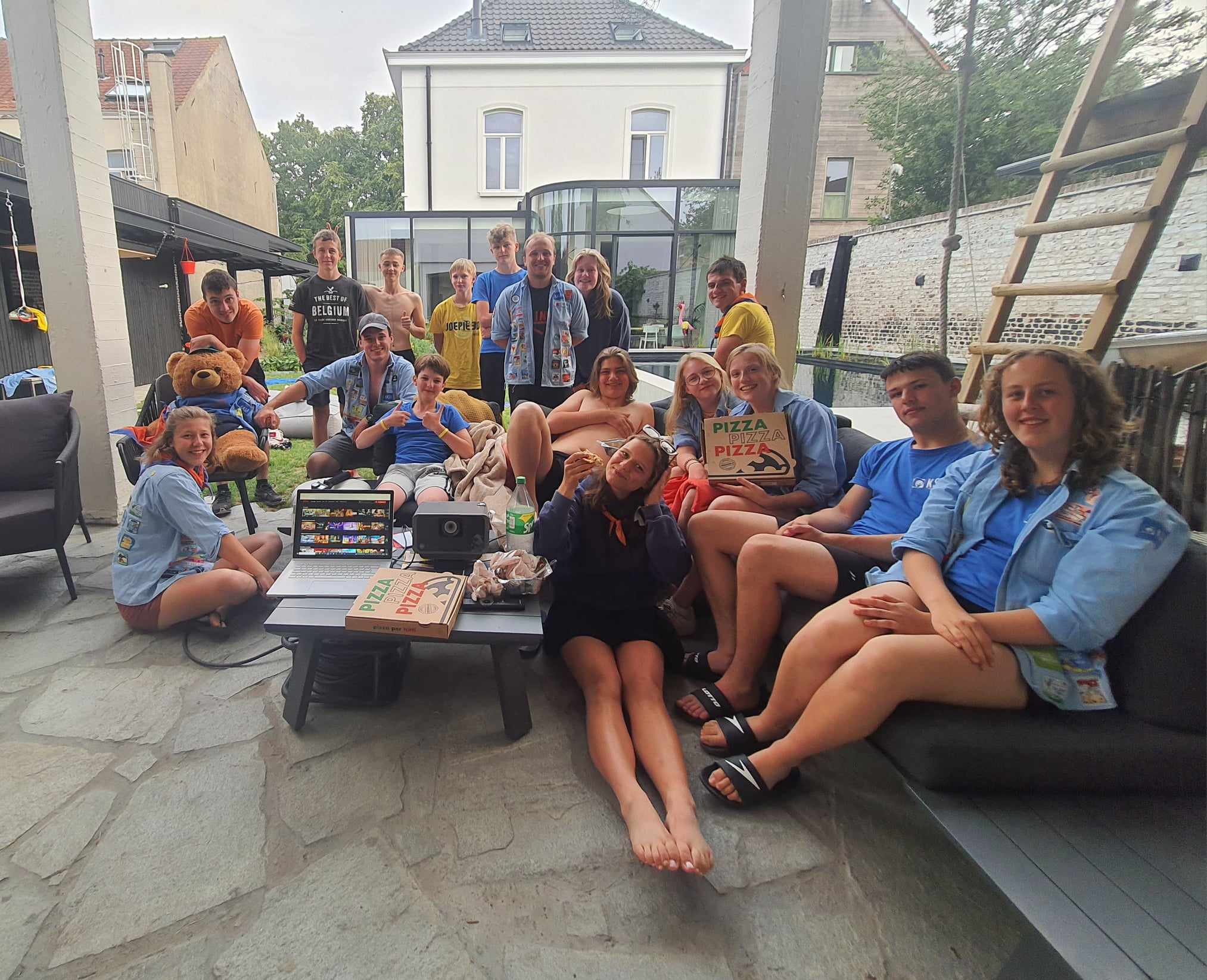 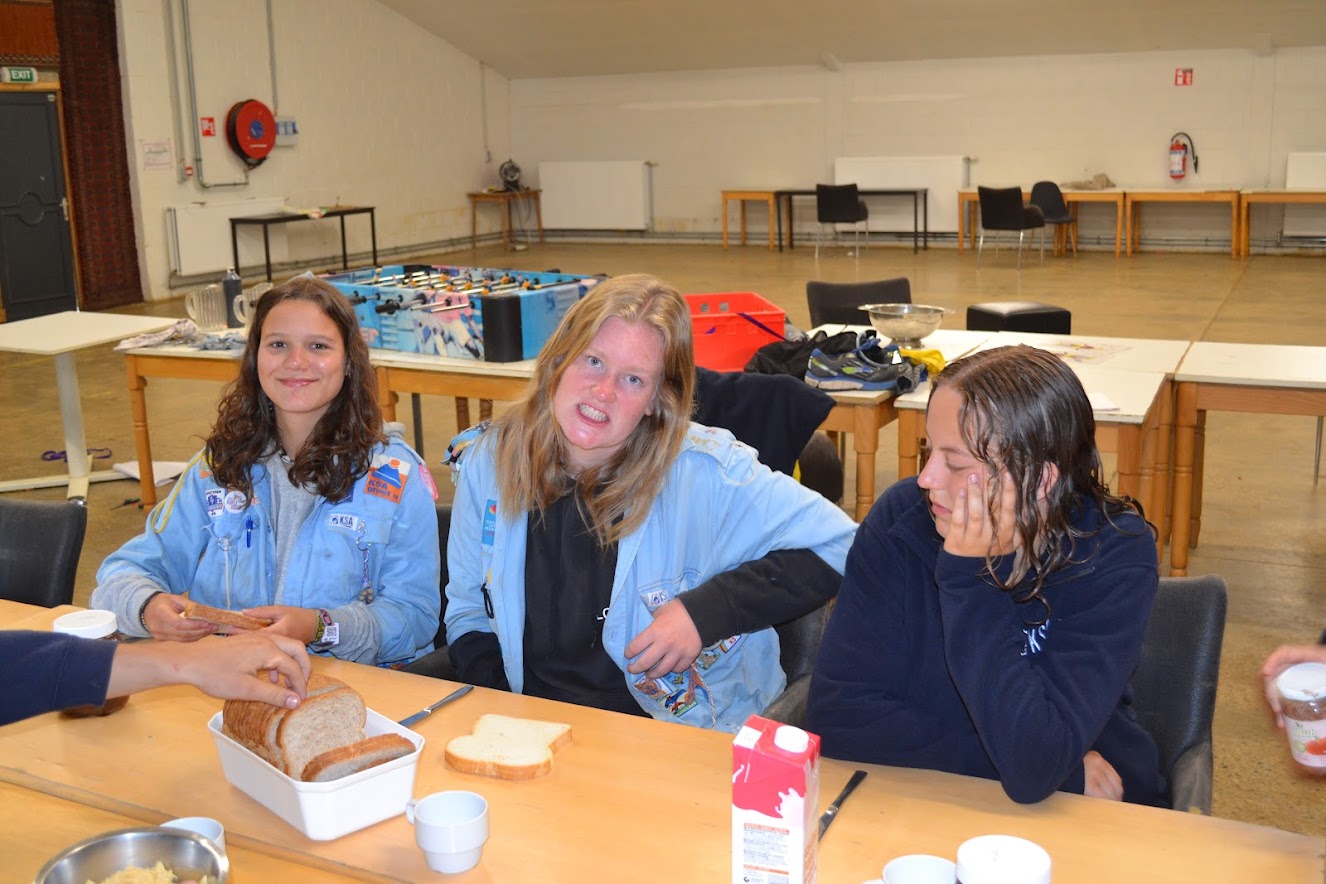 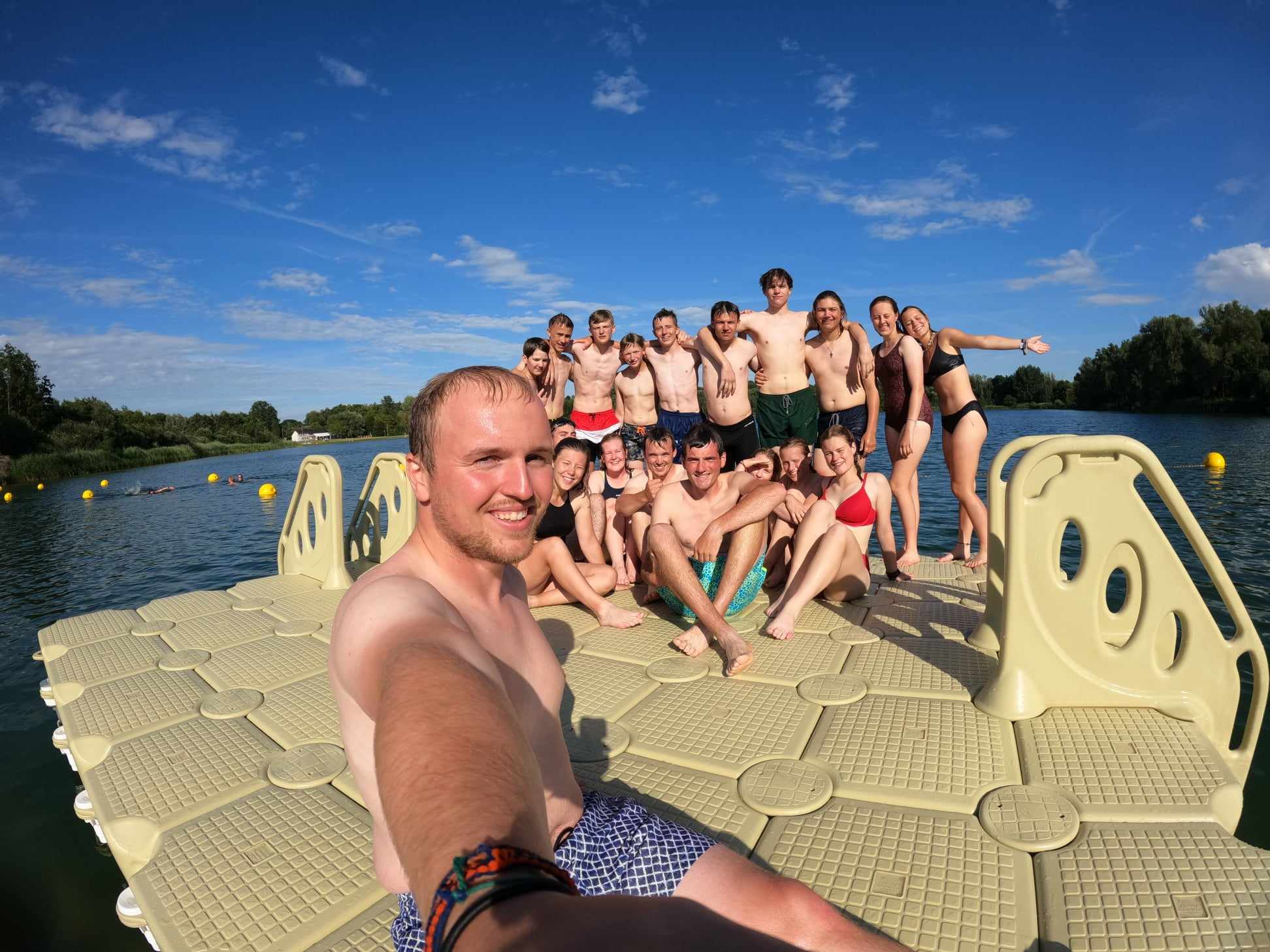 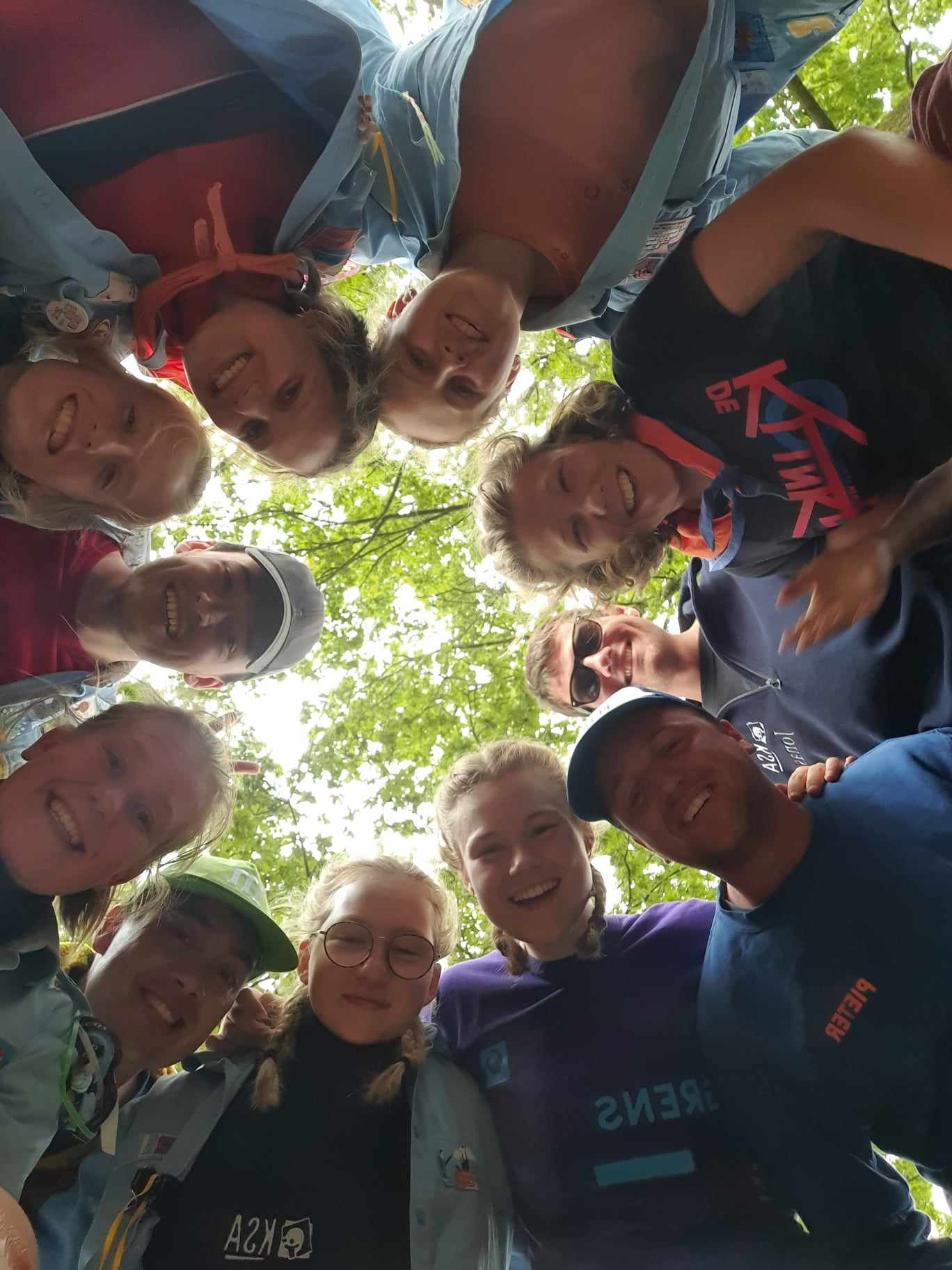 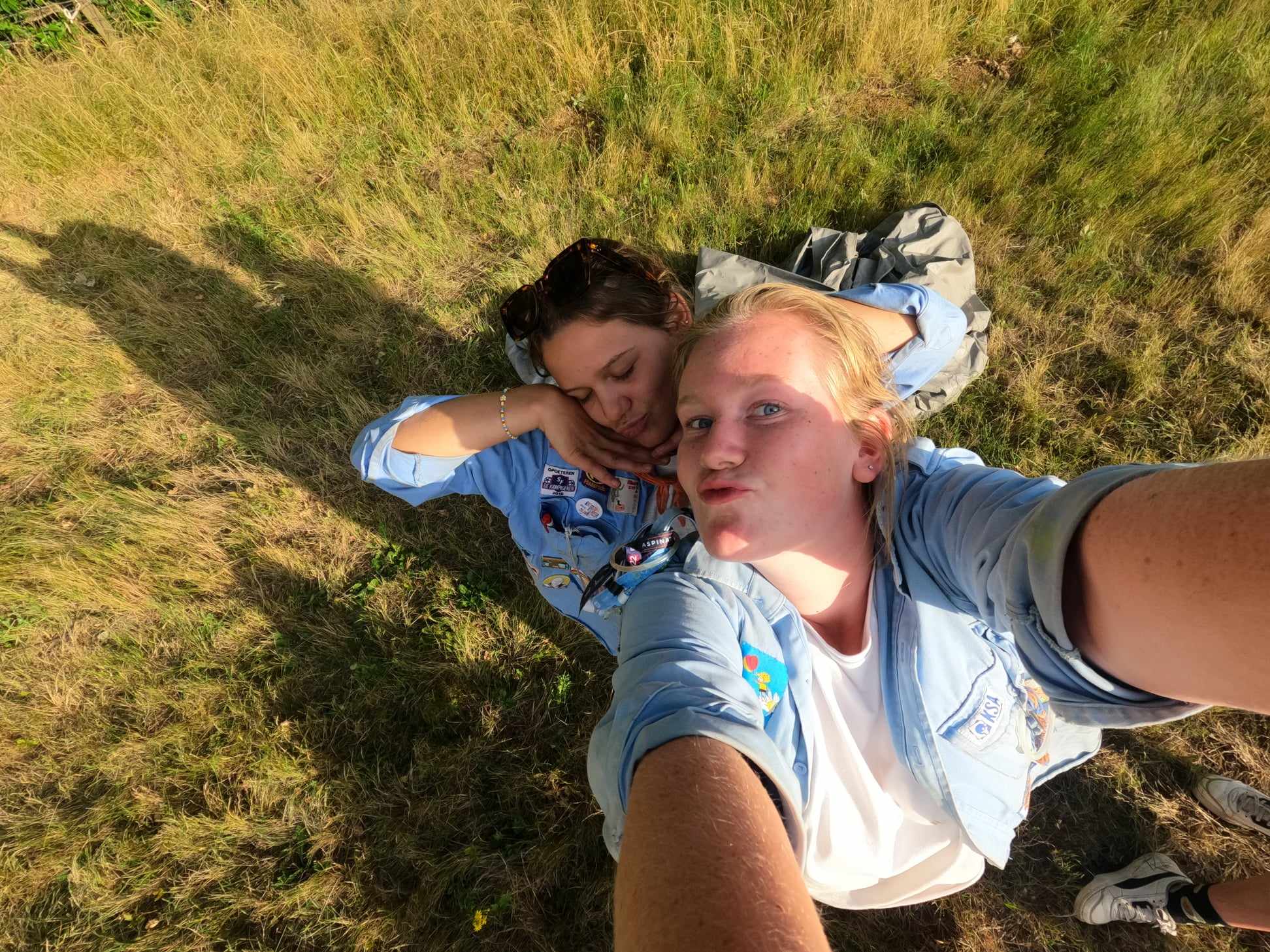 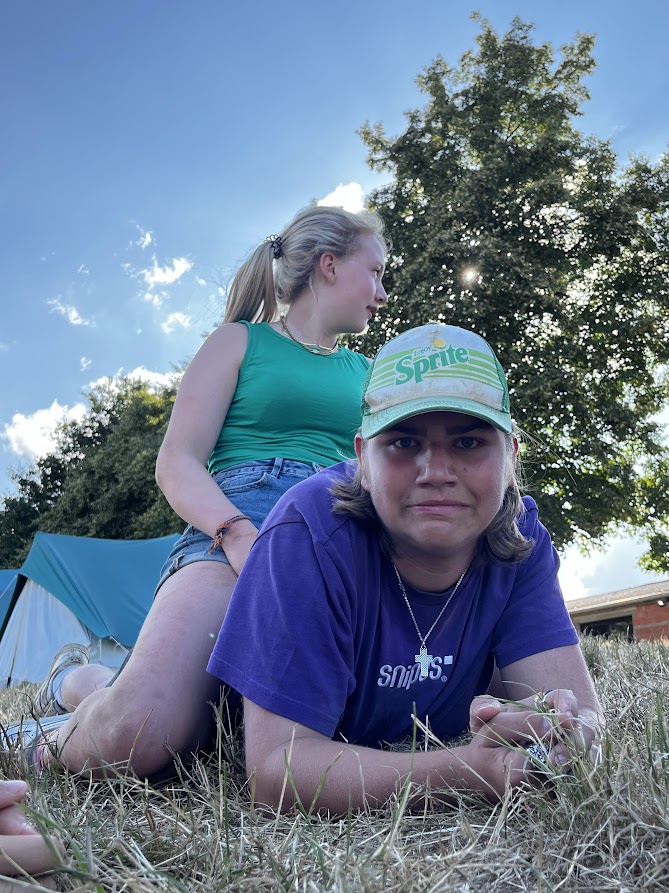 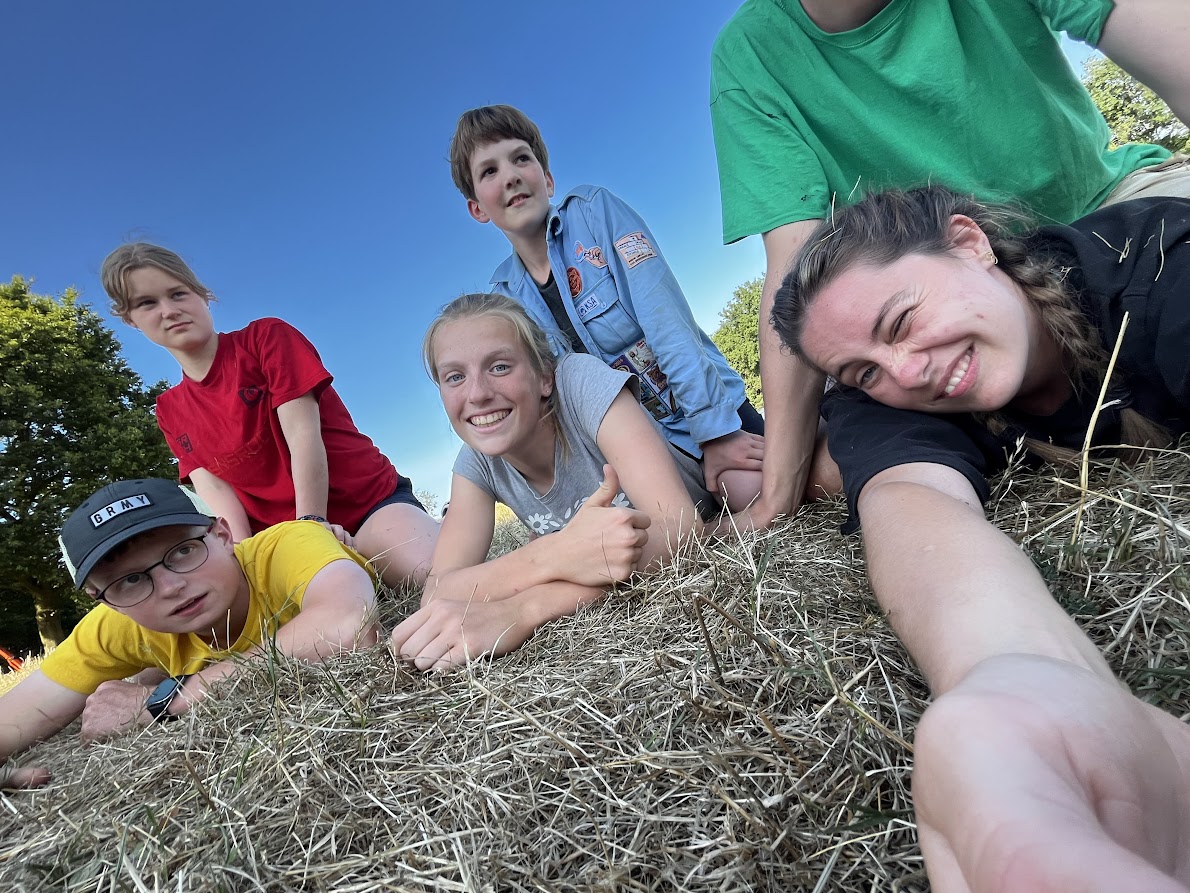 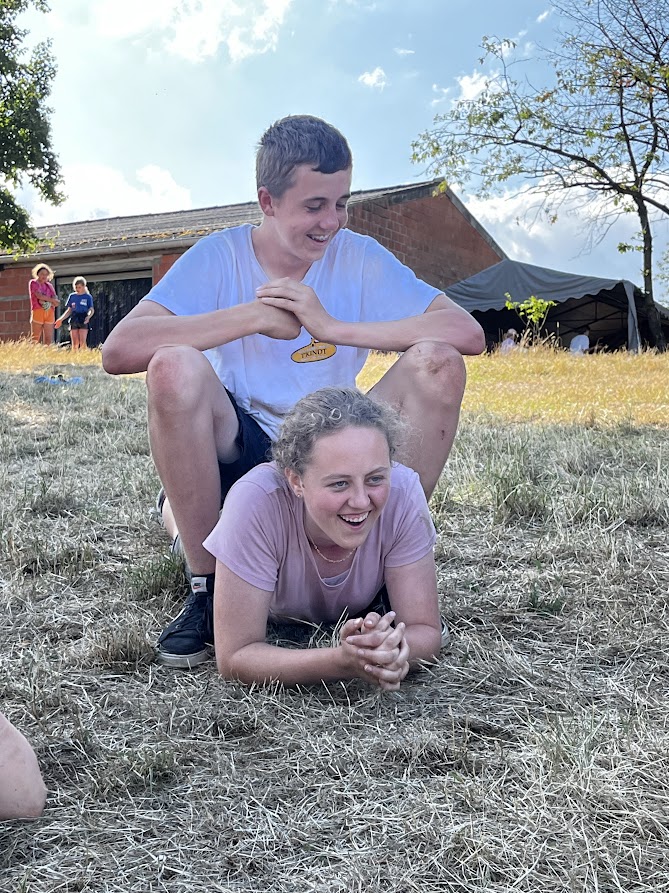 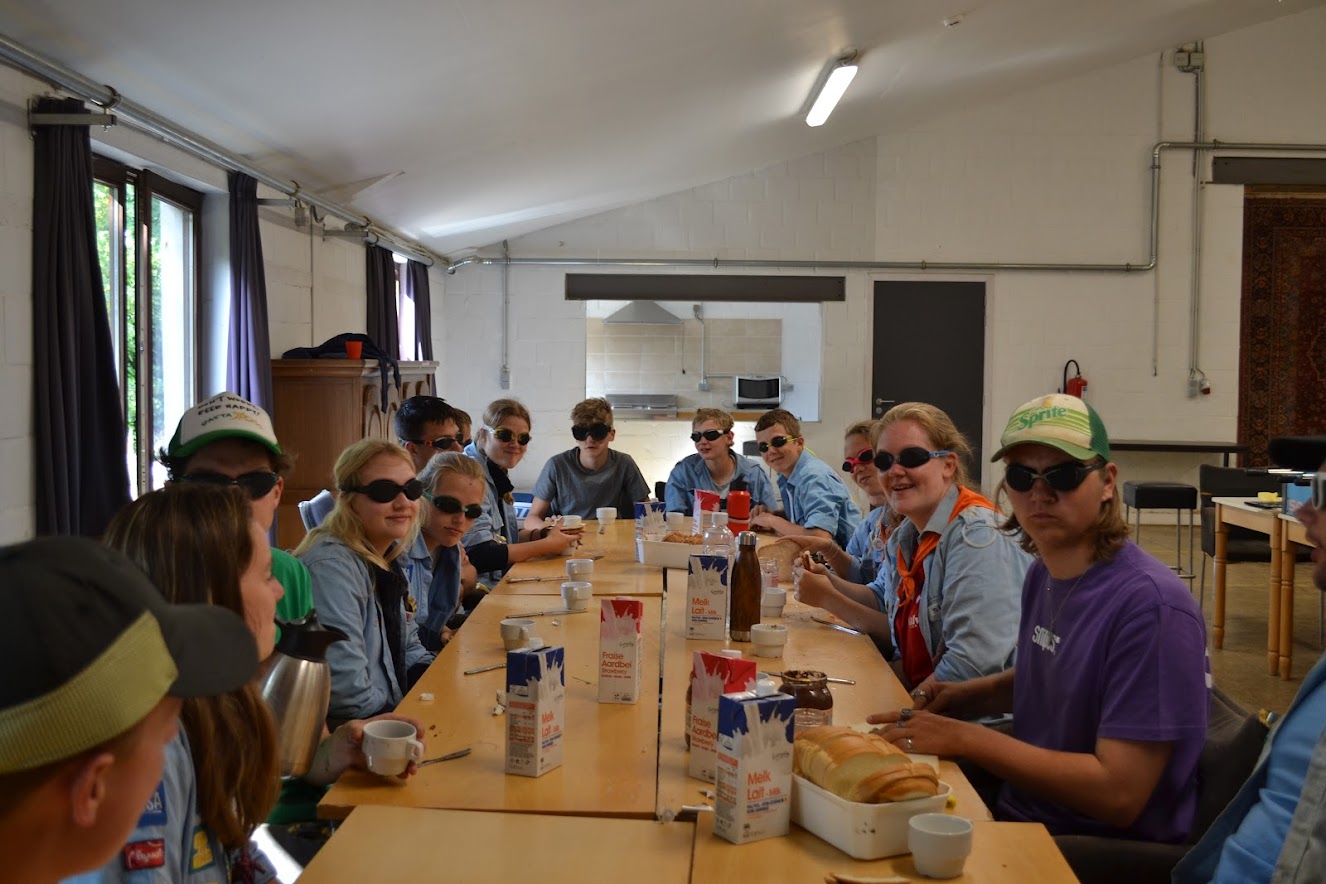 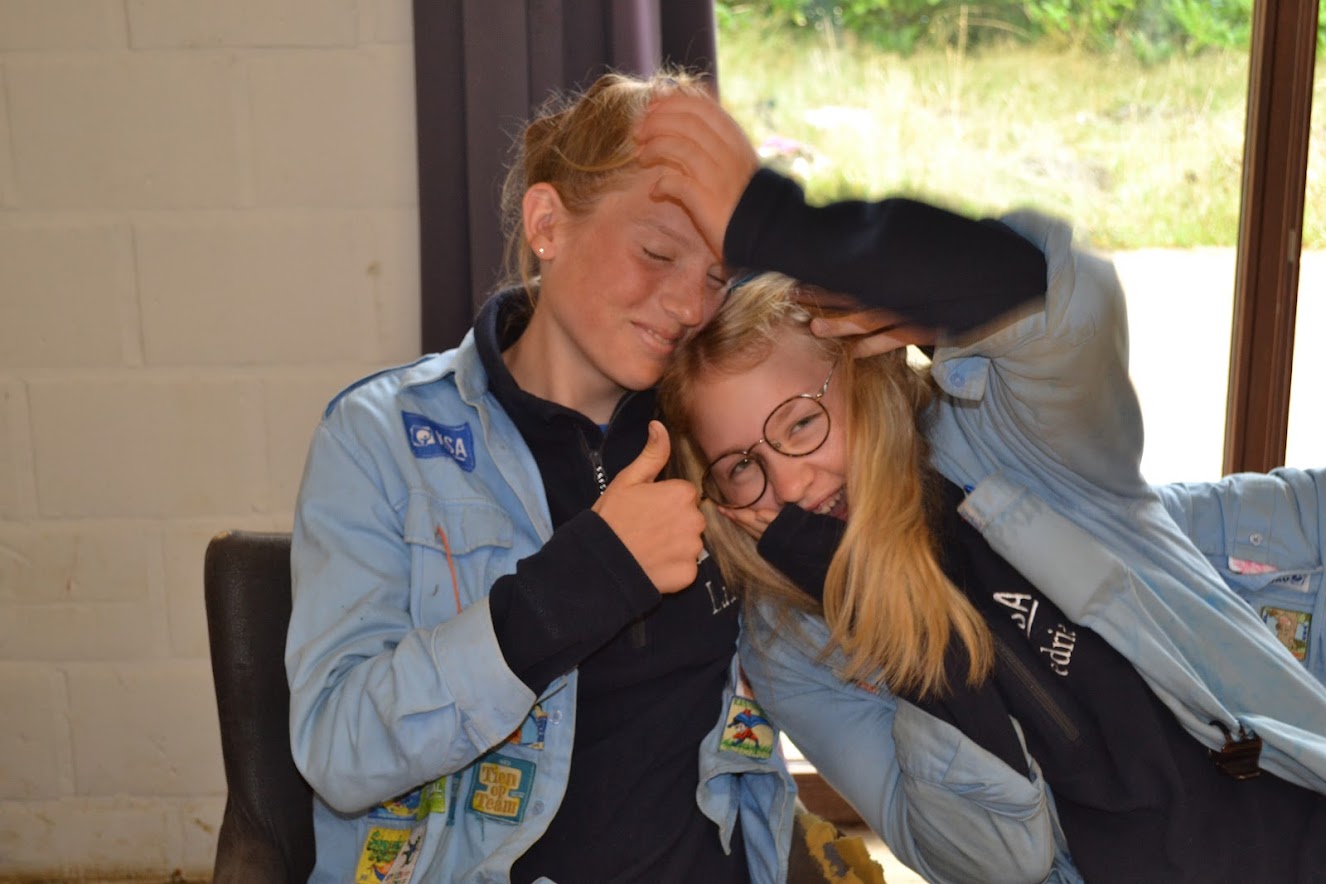 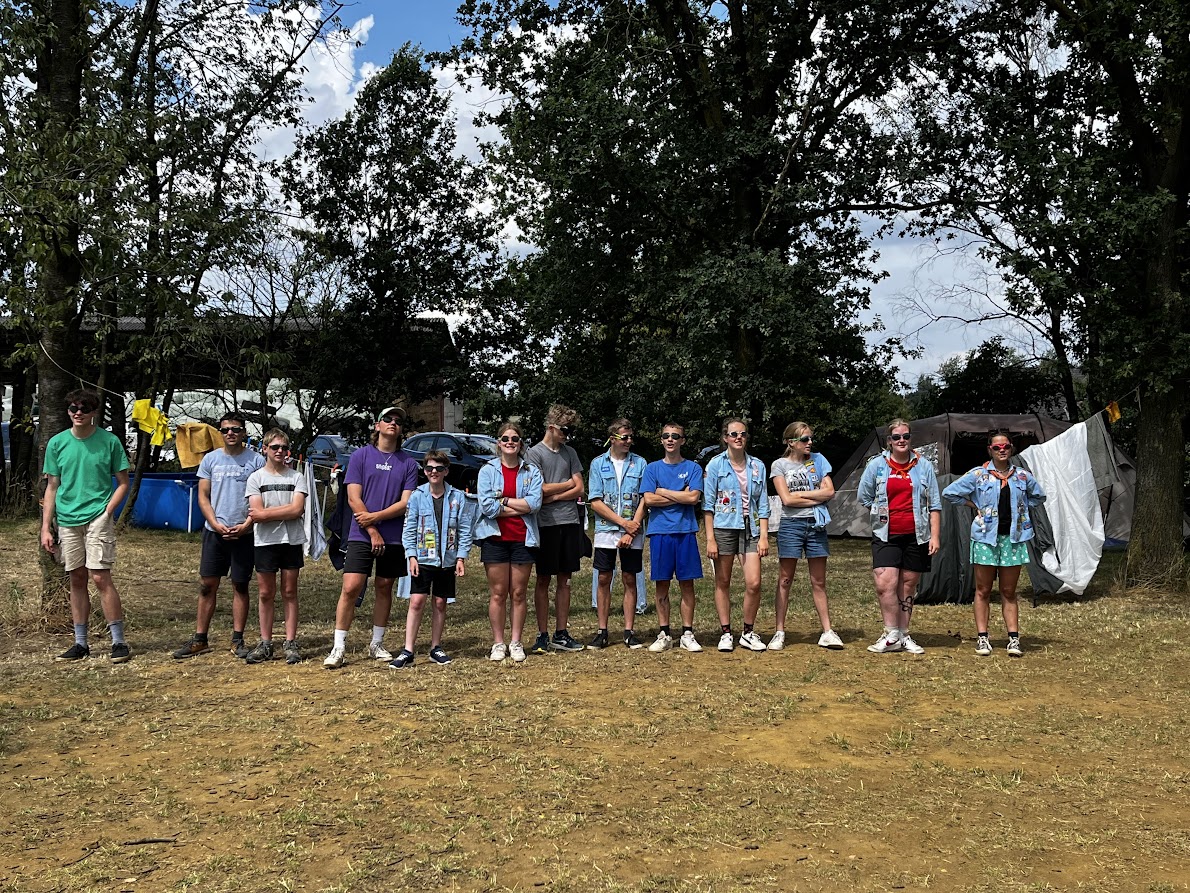 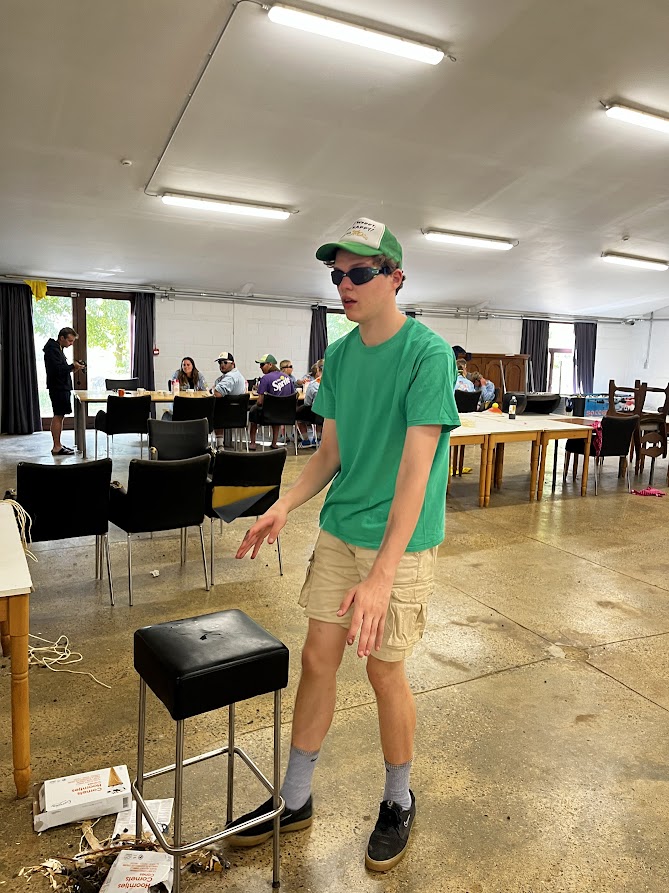 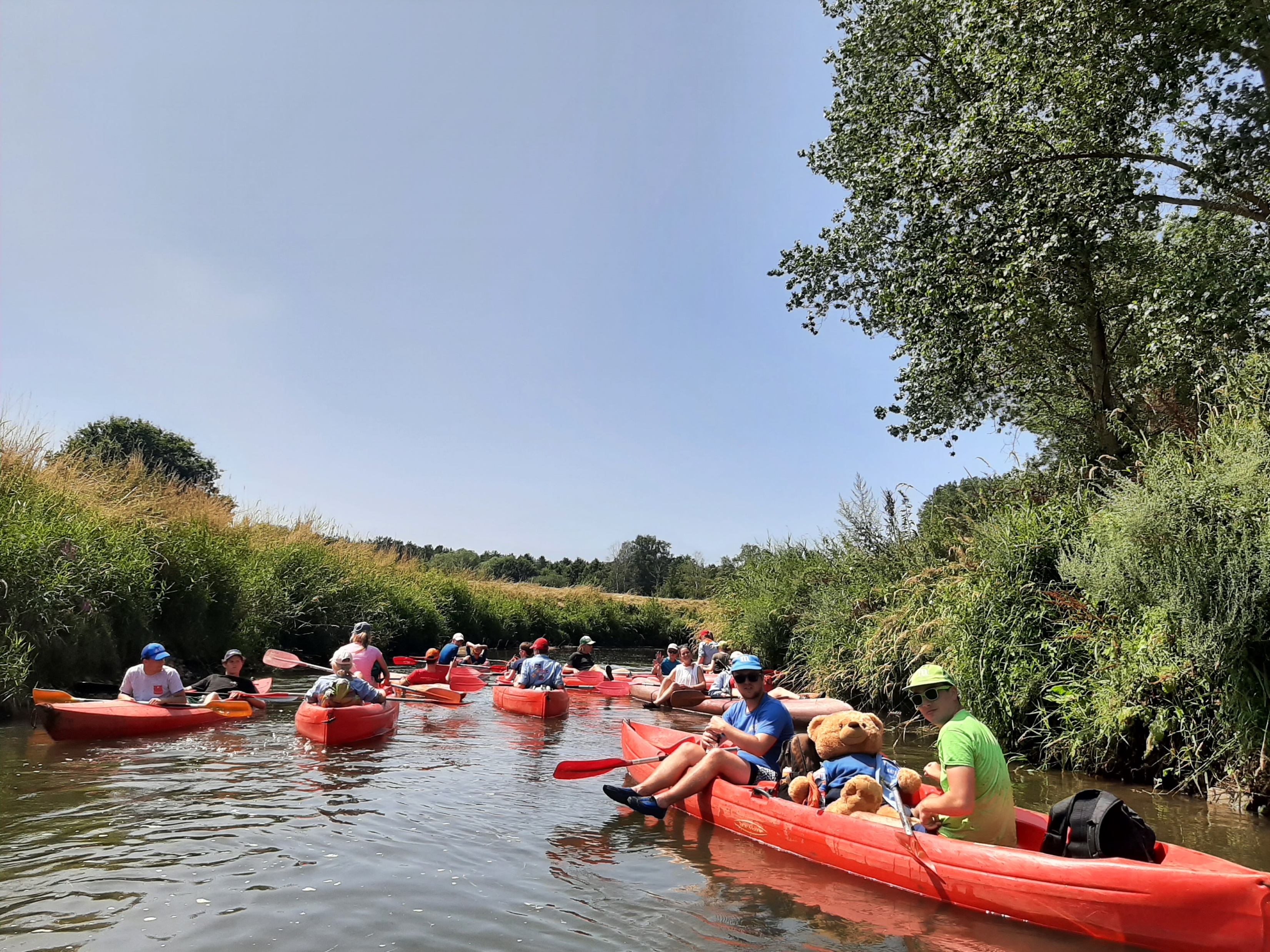 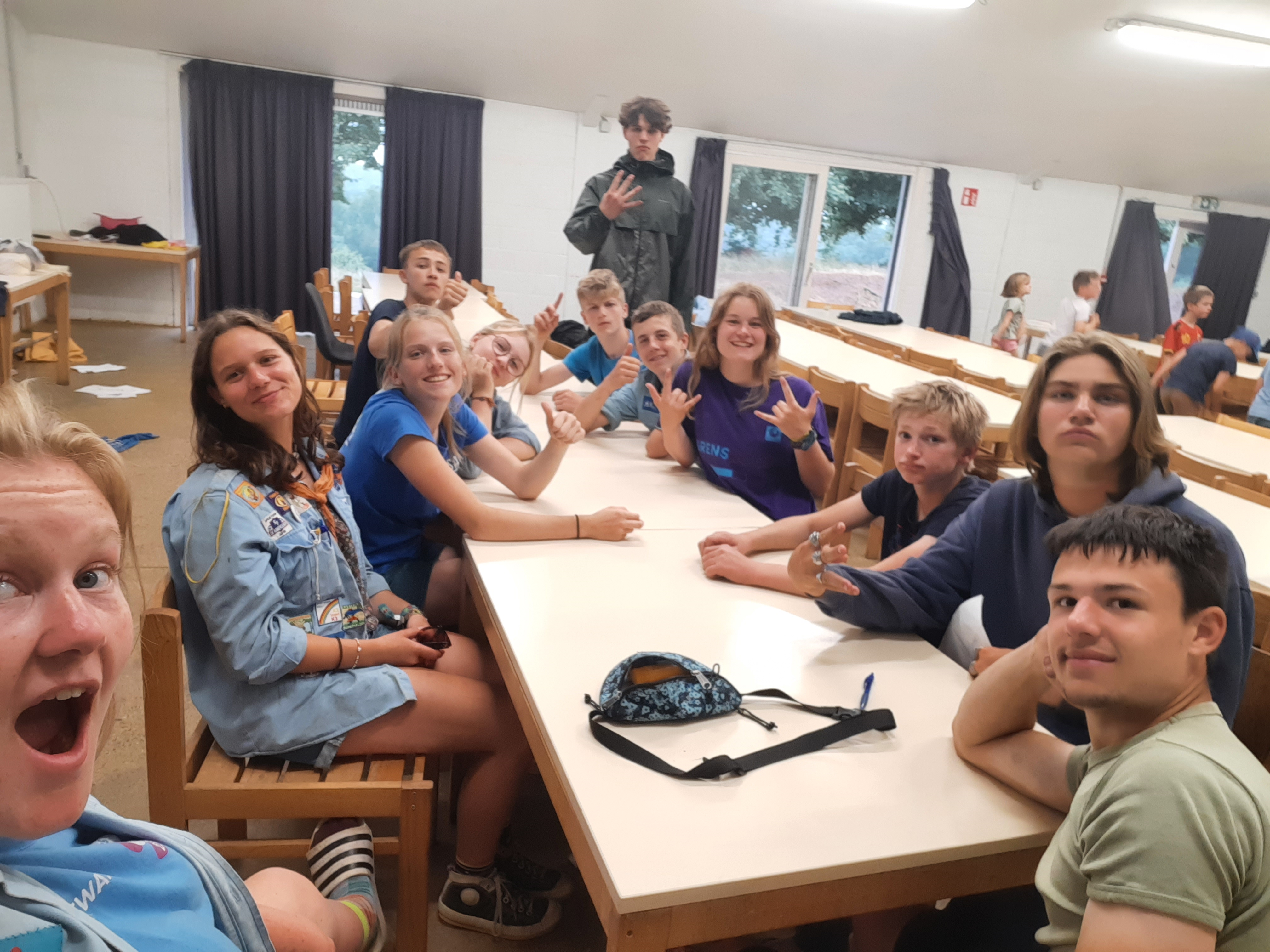 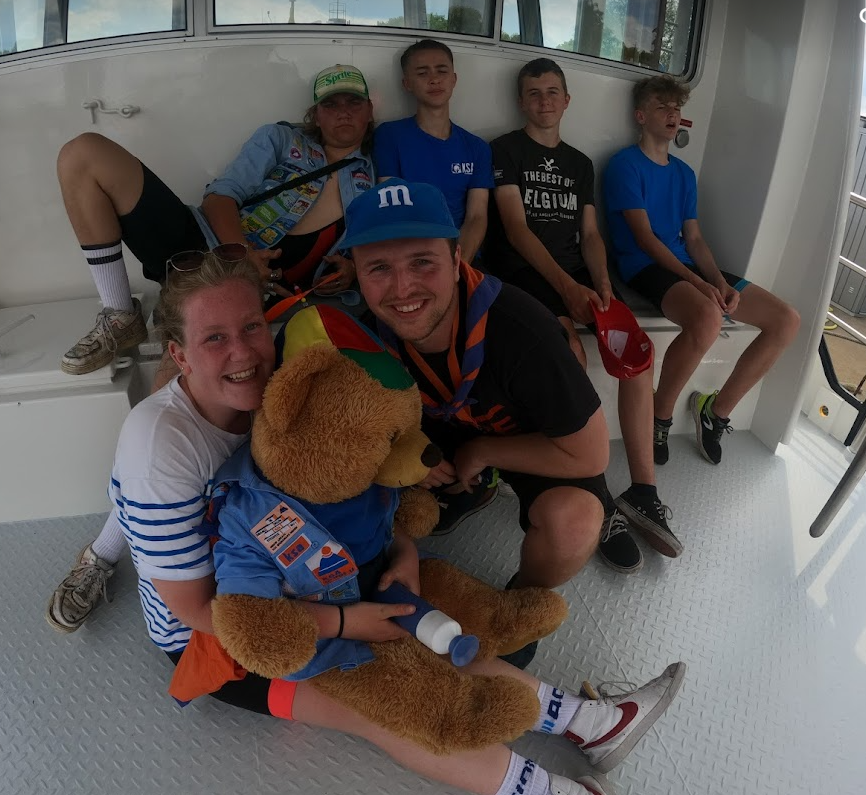 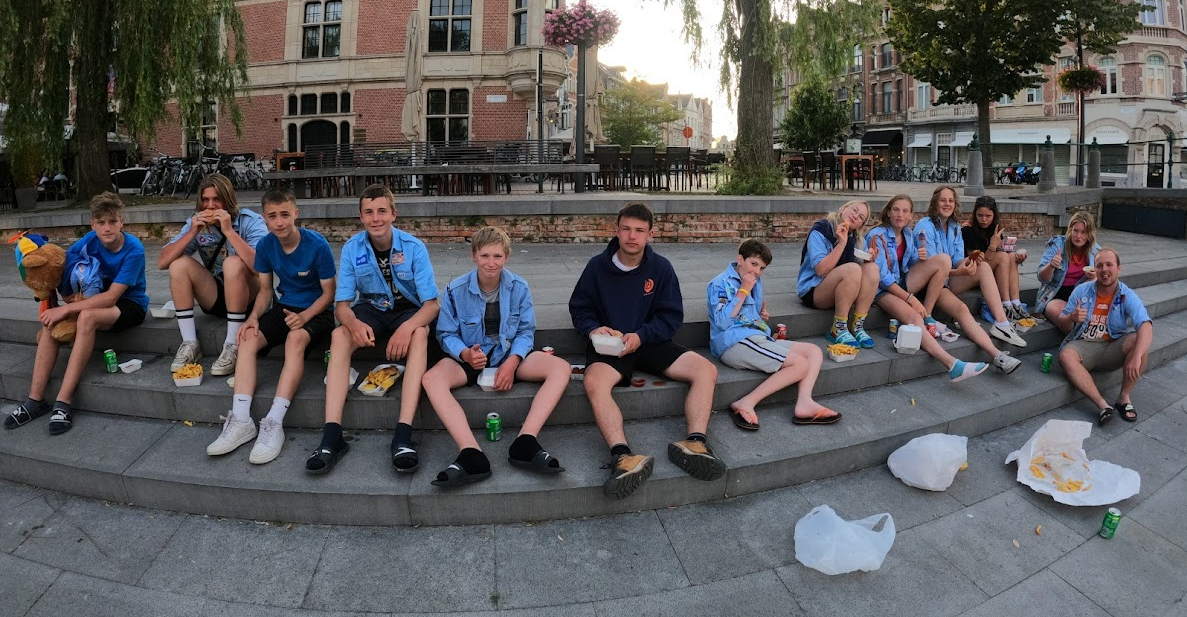 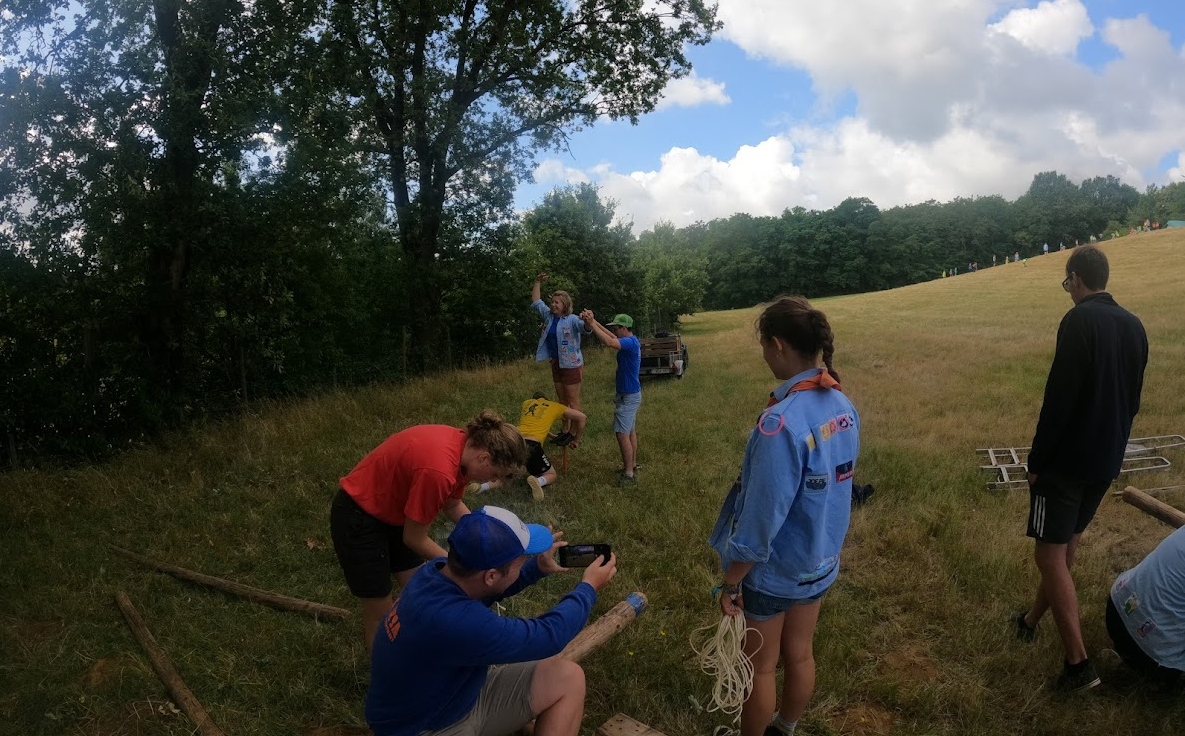 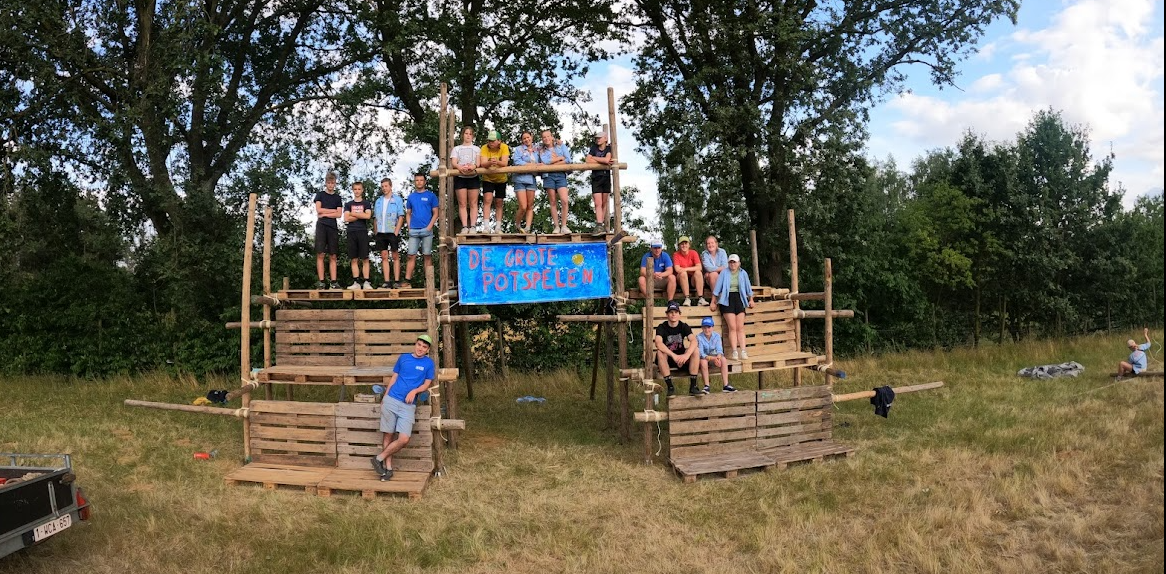 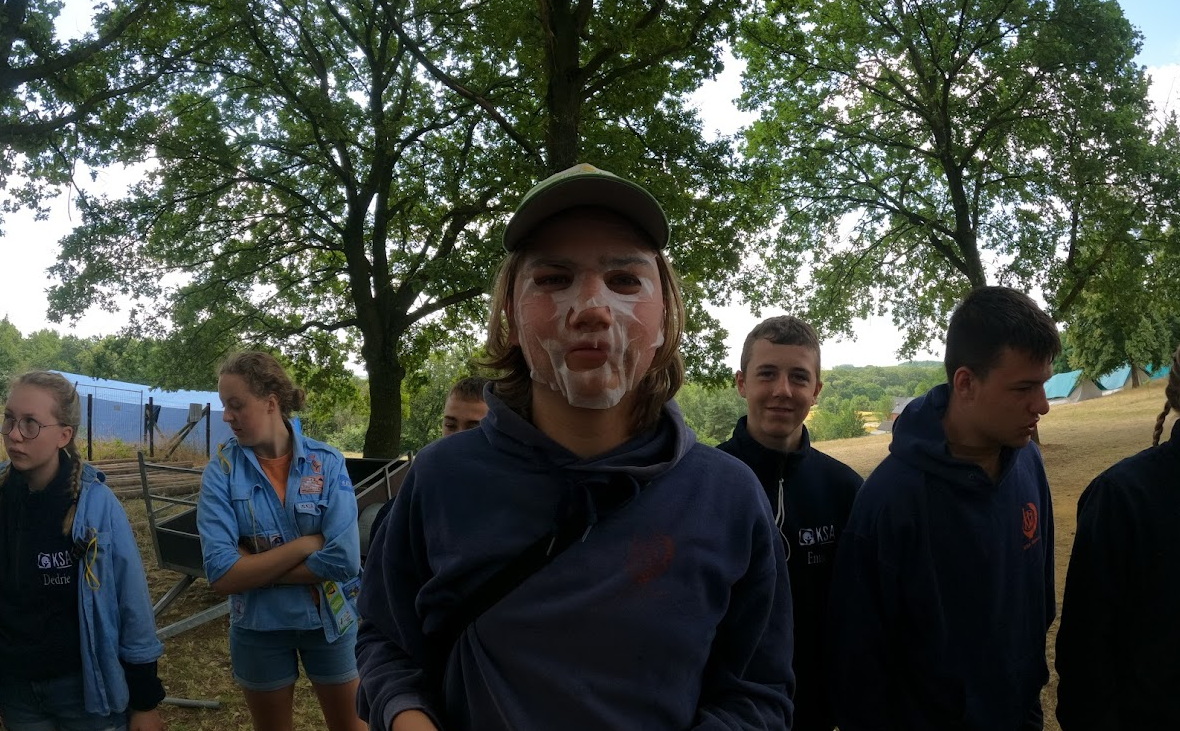 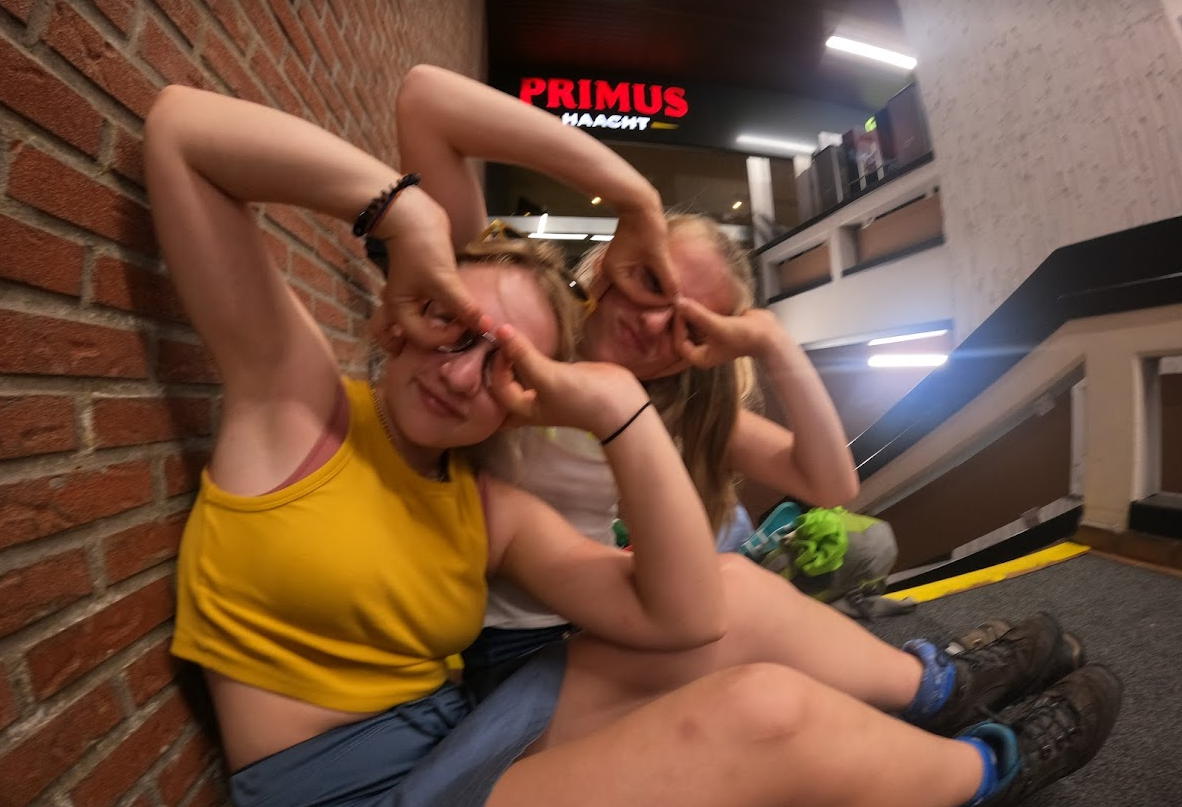 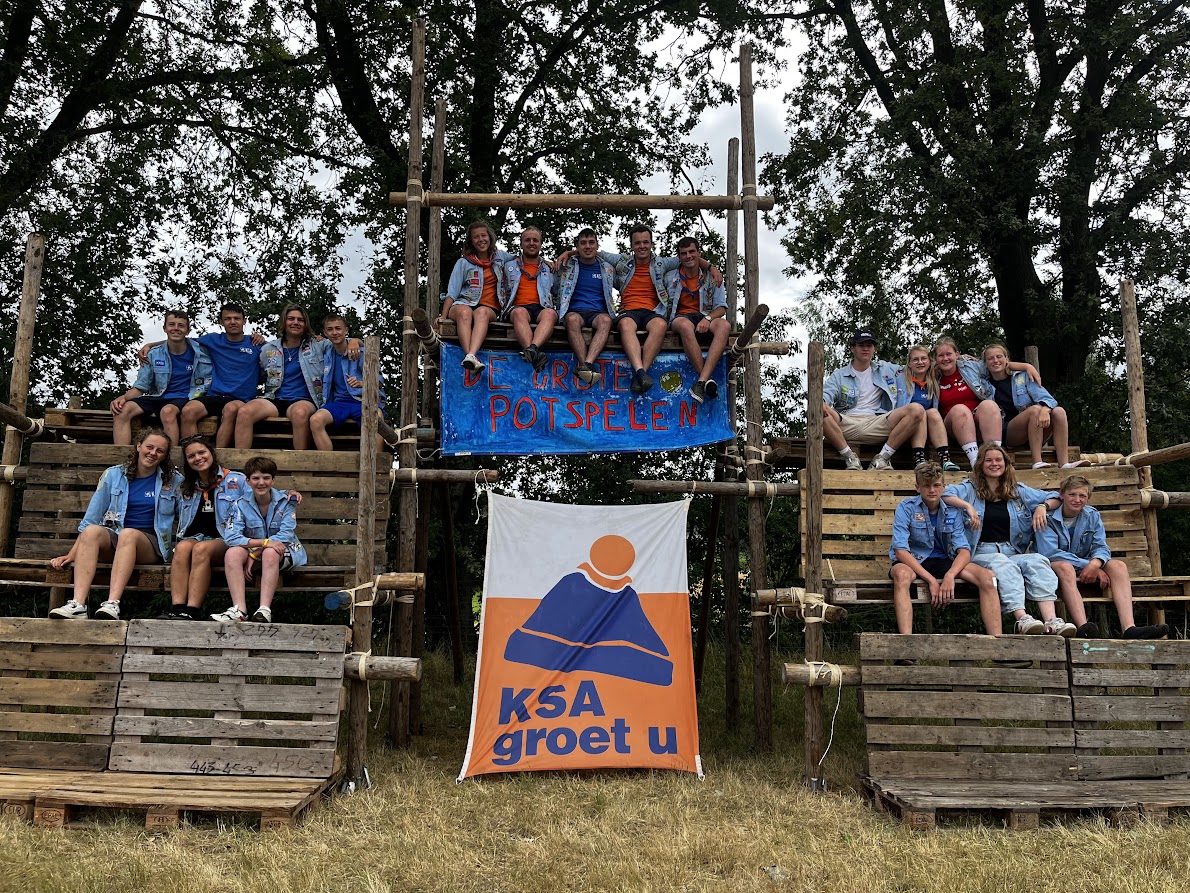 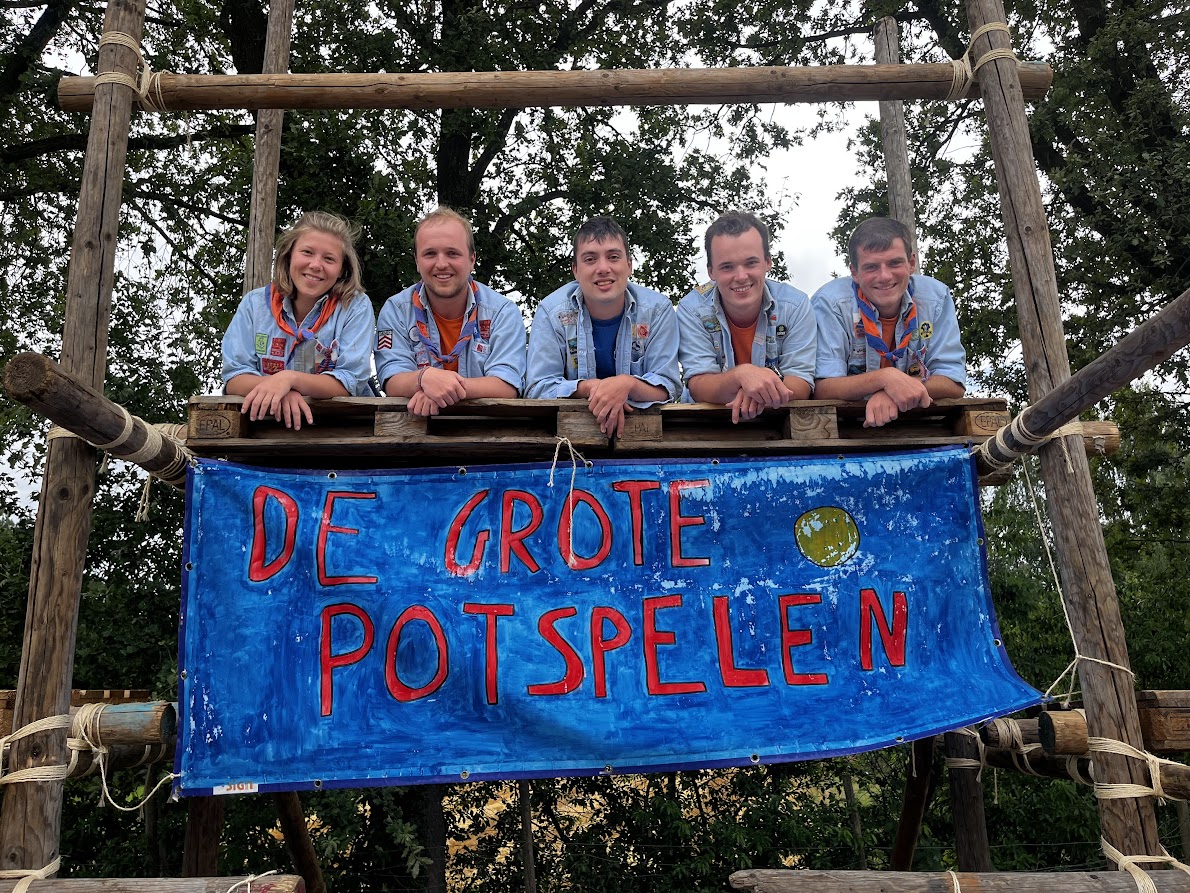